ЕЖЕГОДНЫЙ СПЕЦИАЛЬНЫЙ ДОКЛАД «О СОБЛЮДЕНИИ ПРАВ ДЕТЕЙ В ПЕРМСКОМ КРАЕ В 2012 ГОДУ»
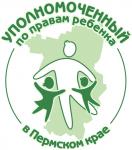 Нормативное правовое основание доклада
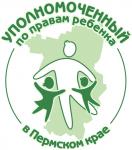 Доклад подготовлен в соответствии 
со статьей 15 Закона Пермского края от  05.08.2007 года № 77-ПК 
«Об Уполномоченном по правам человека в Пермском крае»
Статистика обращений
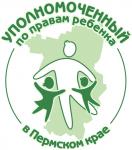 Характер жалоб
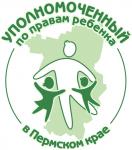 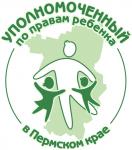 Характер жалоб детей
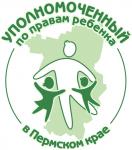 Что сделано
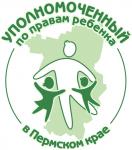 Принят Закон Пермского края «О передаче органам местного самоуправления отдельных государственных полномочий по организации оздоровления и отдыха детей»

Внесены изменения в Закон Пермской области «О мерах по социальной поддержке детей-сирот и детей, оставшихся без попечения родителей»;

Внесены изменения в Закон Пермской области «Об охране семьи, материнства, отцовства и детства».
Что сделано
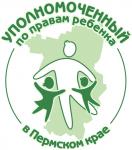 Внесены изменения в  Закон Пермского края 
   «Об устройстве детей-сирот и детей, оставшихся               
   без попечения родителей, в Пермском крае»;

Внесены изменения в Закон Пермского края «О бесплатном предоставлении земельных участков многодетным семьям в Пермском крае»;

Внесены изменения в Закон Пермского края «О стипендиальном обеспечении  и дополнительных формах материальной поддержки обучающихся в общеобразовательных учреждениях, образовательных учреждениях начального и среднего профессионального образования».
Рождаемость и численность детей
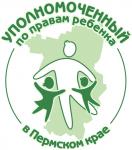 Уровень Преступности несовершеннолетних
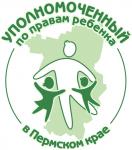 Детский телефон доверия
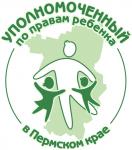 В 2012 году поступило 11364  обращений, в том числе 10711 от детей и подростков

Чаще всего несовершеннолетние обращаются по проблемам:
Отношений со сверстниками (3510)
Детско - родительские отношения (682)
Жестокое обращение (355)
Считаю необходимым
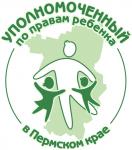 Разработать и принять  Закон Пермского края «О системе профилактики детского и семейного неблагополучия в Пермском крае»
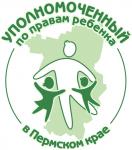 С целью анализа реализации положений Национальной стратегии в отношении детей с ограниченными возможностями здоровья и детей с инвалидностью на уровне Пермского края, Уполномоченный подготовил специальный доклад «Обеспечение прав детей с инвалидностью в Пермском крае: проблемы и рекомендации по улучшению положения семей, воспитывающих детей с инвалидностью» и представил в нем рекомендации по улучшению положения детей с инвалидностью в Пермском крае.
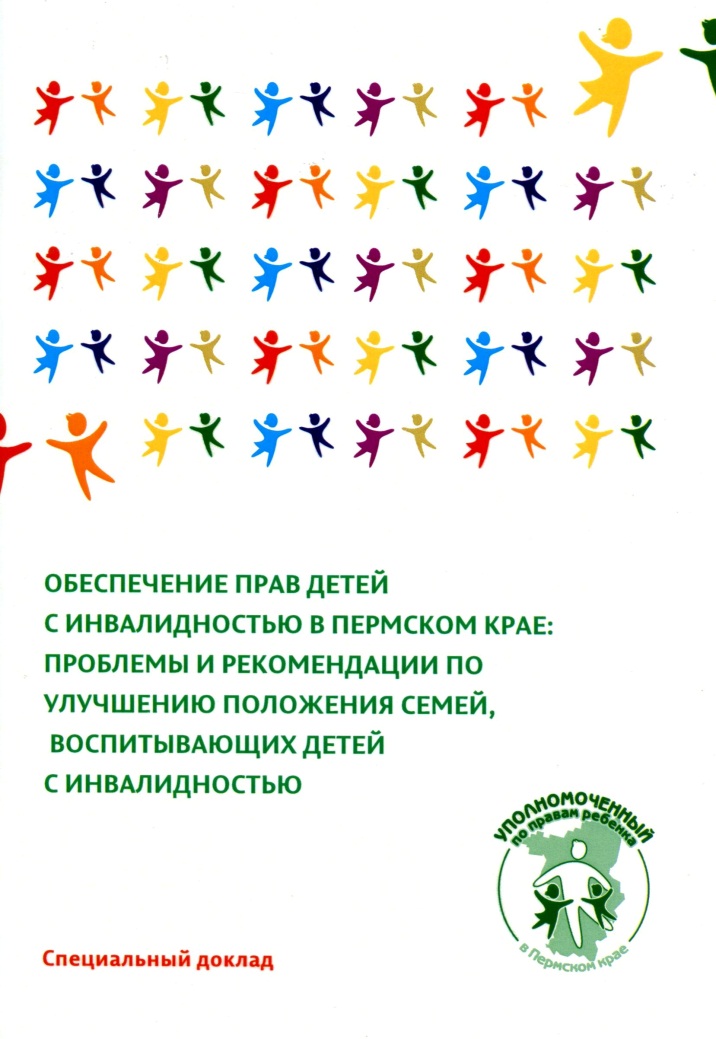 Здоровье детей: беременности и аборты
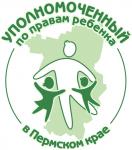 Считаю необходимым
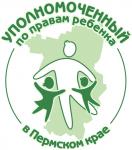 Принятие мер по ранней профилактике вступления в половые в отношения несовершеннолетними, профилактике ранней беременности, абортов и отказов от новорожденных детей (например, региональная образовательная программа «Семьеведение», услуги для беременных несовершеннолетних девочек «Маленькая мама», развитие сети подростковых поликлиник, дружественных к молодежи)
Права детей-сирот и детей, оставшихся без попечения родителей в замещающих семьях
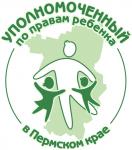 В Прикамье  продолжилась планомерная работа по обеспечению права каждого ребенка жить и воспитываться в семье и  деинституализации детей-сирот, детей, оставшихся без попечения родителей
Снижение показателей по основным причинам сиротства (лишение родителей родительских прав, уклонение родителей от воспитания)
Гарантии
замещающим семьям
Считаю необходимым
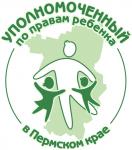 привести в соответствие с САНПиН нормативы содержания детей-сирот, детей, оставшихся без попечения родителей, а также дифференцировать возраст детей для расчета нормативов содержания (от 6 до 12 лет, от 12 до 16 лет, от 16 до 18 лет); 
пересмотреть размер компенсации оплаты за жилищно-коммунальные услуги на воспитанников замещающих семей (в настоящее время он составляет 5% от ежемесячного размера на содержание одного ребенка в приемной семье – в пределах 350 рублей); 
ввести кратность выплаты пособия на приобретение мебели для детей-сирот, проживающих в приемных семьях (не реже 1 раза в 5 лет); 
увеличить размер ежемесячной выплаты на культурно-массовую работу с воспитанниками (сейчас этот размер составляет 4% (около 300 рублей) в месяц).
Гарантии
замещающим семьям
Считаю необходимым
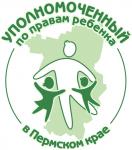 отменить плату за прохождение медкомиссии при оформлении документов на опеку и при создании приемной семьи;
 распространить на приемные семьи, проживающие в сельской местности льготу по предоставлению дополнительно 150 куб.м. леса для строительства дома и надворных построек, не имеющим в собственности землю так же как и многодетным семьям бесплатно предоставлять земельные участки, если в приемной семье воспитывается более трех детей;
 отменить необходимость собирать пакет документов для оформления постинтернатного сопровождения на детей, достигших возраста 16 лет, если ребенок до достижения указанного возраста проживал в этой же семье;
 ввести удостоверение приемного родителя единого образца;
 учредить краевую награду для приемных родителей, достойно воспитавших детей-сирот, детей, оставшихся без попечения родителей.
Обеспечение 
права на участие
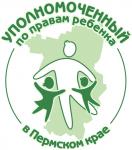 Информация об участии учащихся образовательных учреждений Пермского края в принятии решений (по данным Министерства образования Пермского края за 2012 год)
Обеспечение 
права на участие
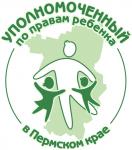 отсутствует система взаимодействия с детскими общественными объединениями и органов государственной власти и местного самоуправления;
отсутствует системная государственная поддержка детских и молодежных инициатив и проектов;
отсутствует система работы по повышению квалификации и профессиональному развитию организаторов (вожатых) детских и молодежных общественных движений и объединений.
Считаю необходимым
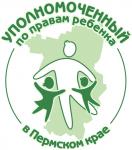 предусмотреть меры по расширению участия детей  в работе средств массовой информации, обеспечение поддержки деятельности юных журналистов;
предусмотреть меры по осуществлению подготовки детей к различным формам участия в общественной жизни, обучение детей умениям и навыкам лидера, организатора, партнера по взаимодействию, способам и формам социального проектирования, управления, анализа и оценки индивидуальной и коллективной деятельности;
разработать и внедрить  технологию включения семей и   детей в участие  в жизни местного сообщества, в рассмотрении  и экспертизе решений, касающихся их прав и интересов;
разработать и  создать системы мониторинга и оценки участия семей и детей в принятии решений, затрагивающих их интересы.
Считаю необходимым
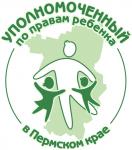 предусмотреть меры по стимулированию городов Пермского        края к присоединению к глобальной инициативе Детского Фонда ООН «Города, доброжелательные к детям» и создание условий для обмена опытом детей Пермского края с детьми из других городов, присоединившихся к движению;
создать координирующий механизм развития участия детей в принятии решений и обеспечения взаимодействия  детских общественных объединений Пермского края;
поддержать реализацию массовых сетевых проектов социально ориентированных некоммерческих организаций,  детских объединений, направленных на расширение участия семей и детей в принятии решений, касающихся их интересов, защиты их прав, участия в общественной жизни;
предусмотреть меры по развитию профессионального сообщества  - организаторов и руководителей детских общественных объединений, организаторов ученического (детского) самоуправления.
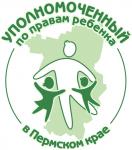 Спасибоза внимание!
Уполномоченный по правам ребенка в Пермском крае
открыт для сотрудничества 
с Вами!